Tutoriel de présentation du site BMW Moto Passion et de ses principales rubriques
Partie 1
© Jc Coppe 2020
Table des matières
Archives
Page d’accueil
Accueil
Partenaires
Local
BMW
Club
Comité
Vêtements
Agenda
Membres
Images
Voyages
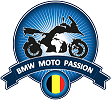 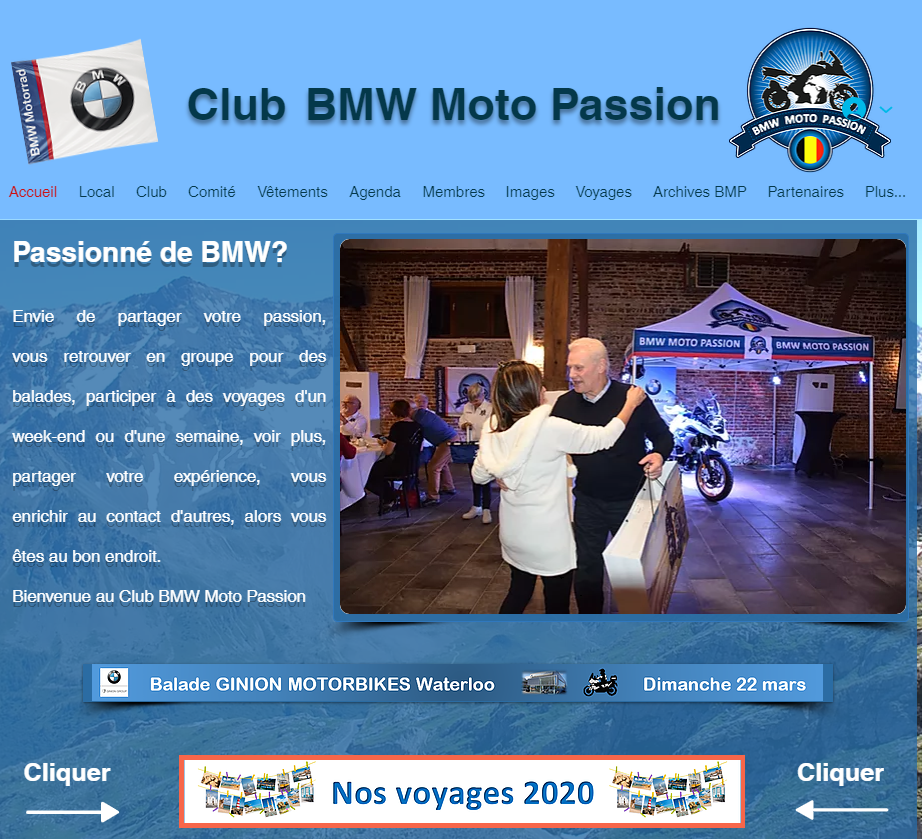 Page d’accueil du site de BMW Moto Passion
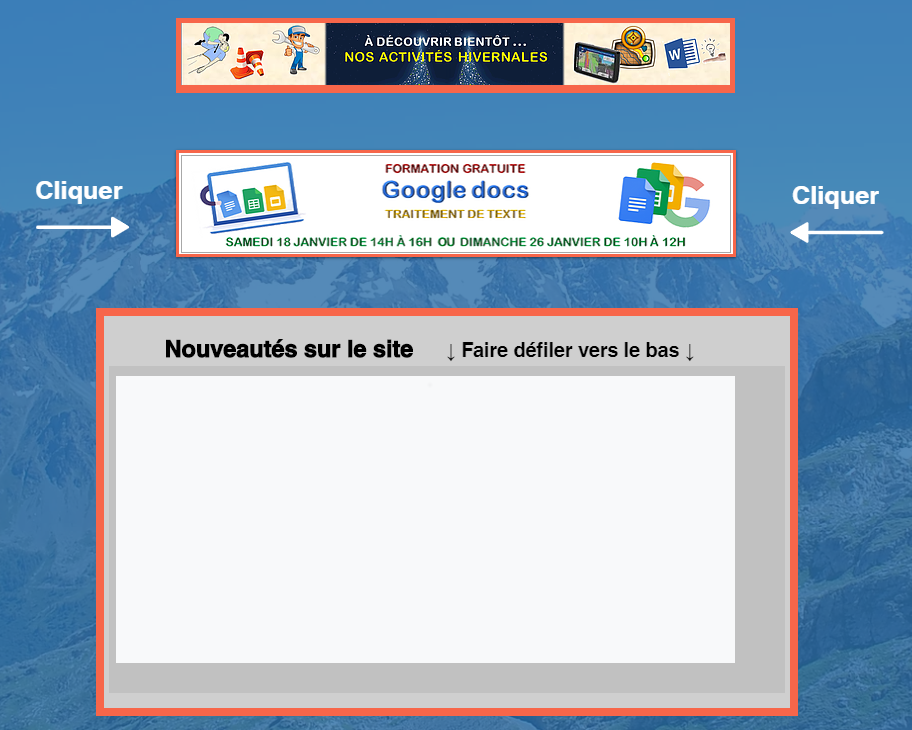 Activités à venir
Nouveautés et modifications du site
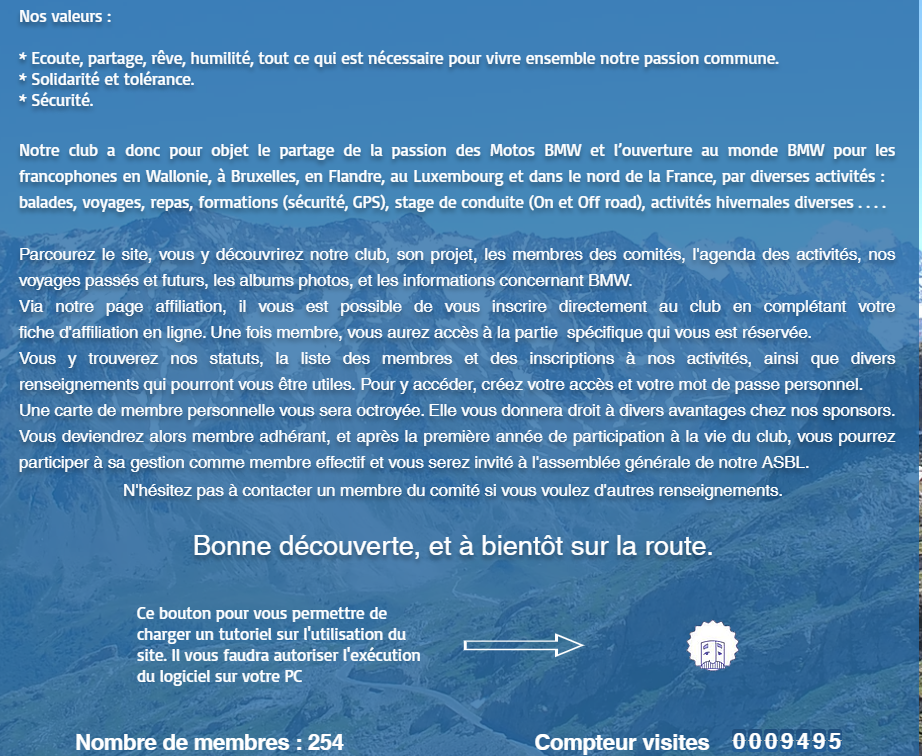 Un rappel des valeurs du club
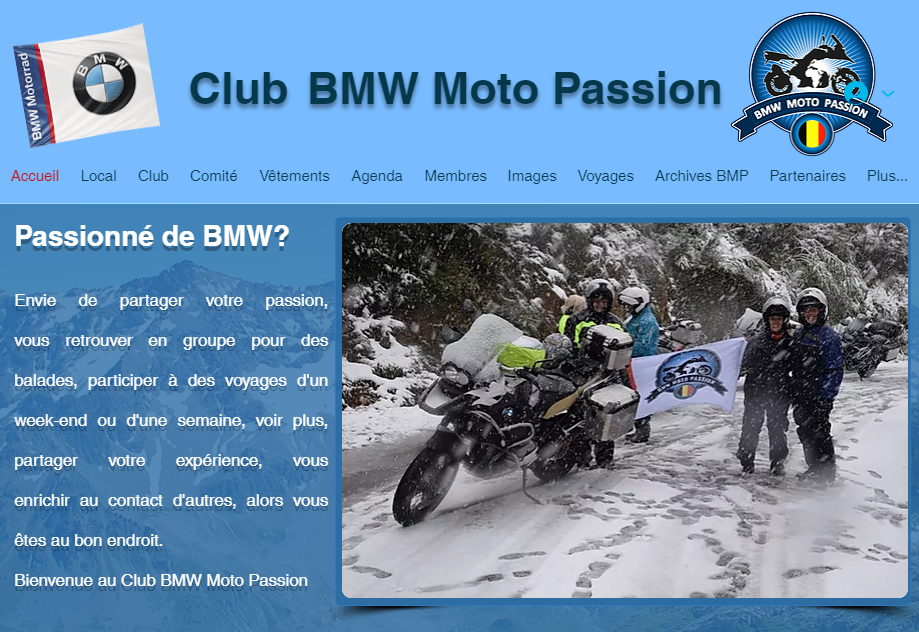 Survolons les différentes rubriques
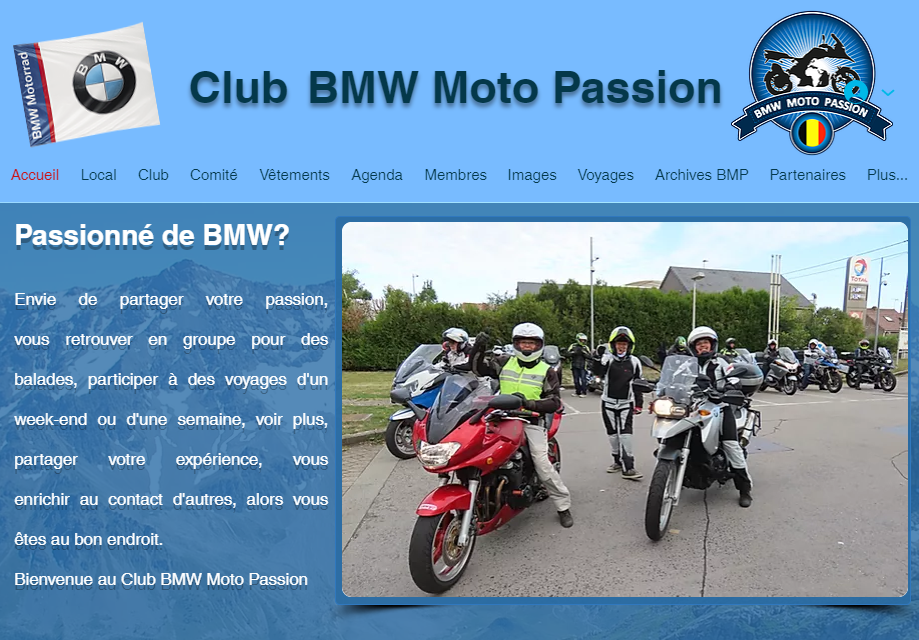 En cliquant sur l’onglet accueil, où que vous soyez, vous revenez à la page d’accueil.
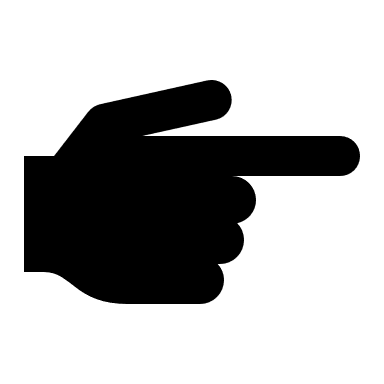 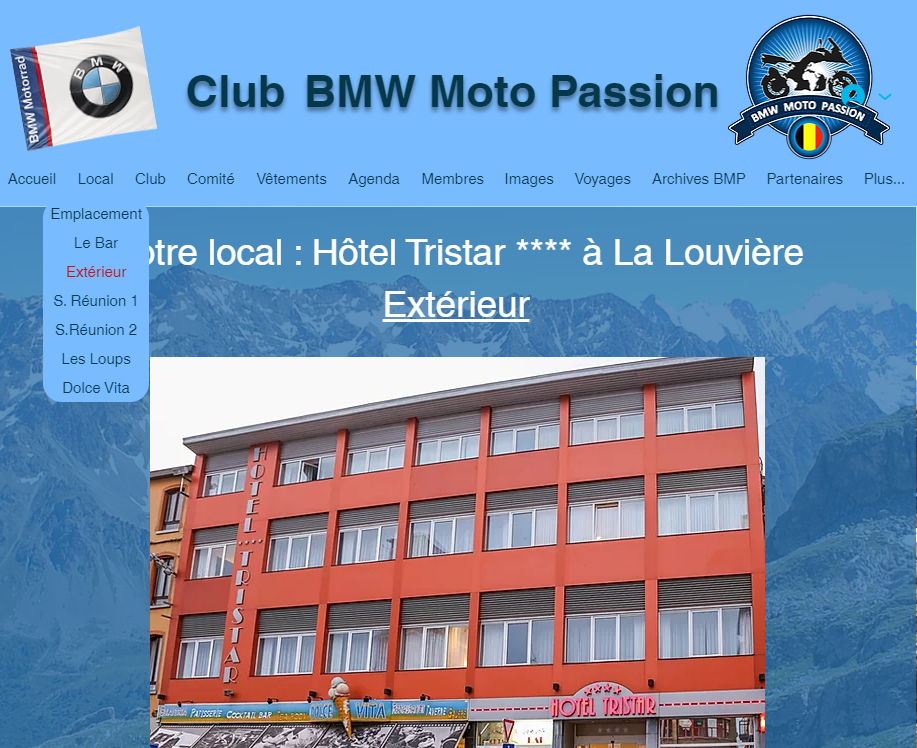 Voyons ce qui se cache sous la rubrique « Local »
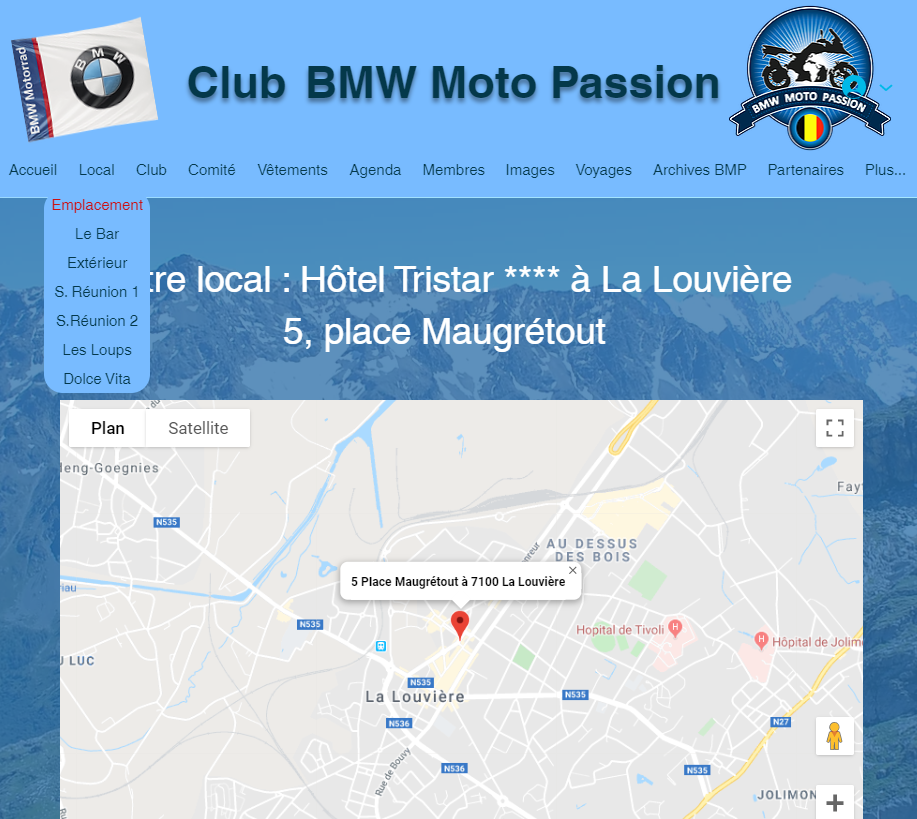 La carte nous situant l’emplacement de notre local
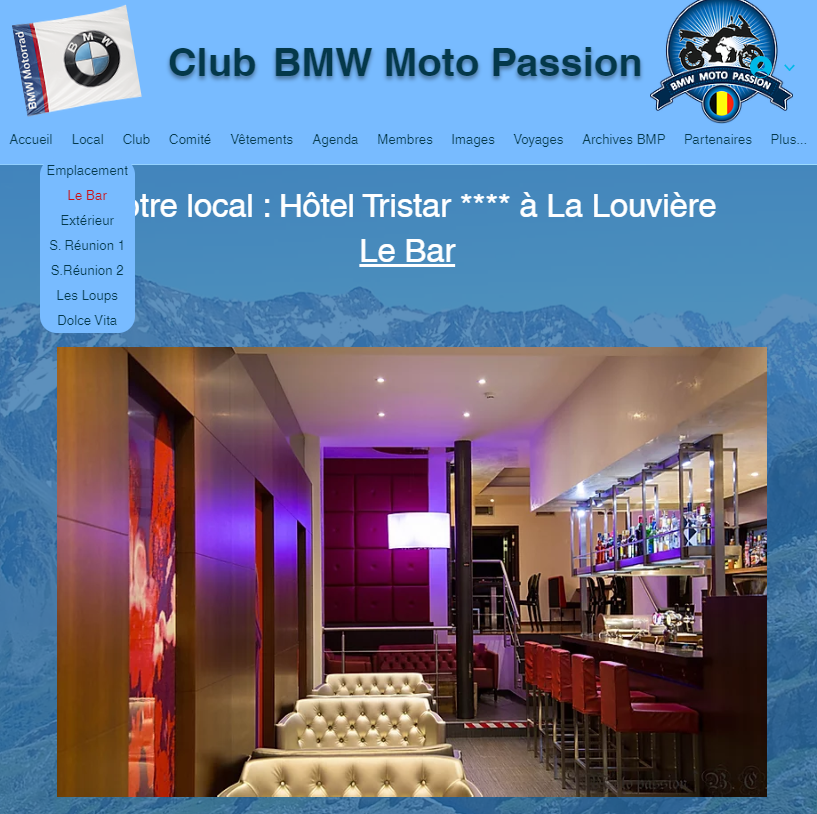 Le Bar
No comment
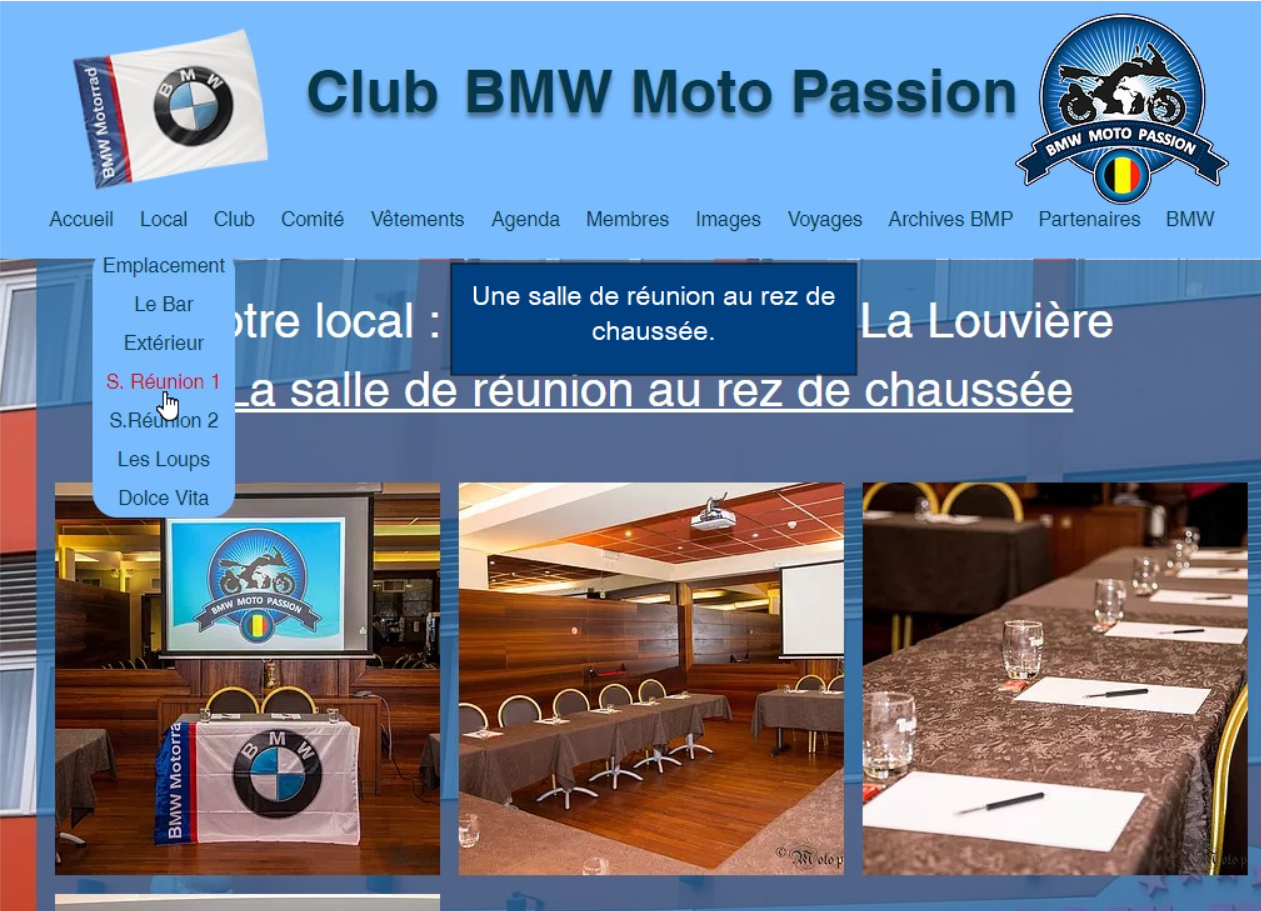 Une salle de réunion au rez-de-chaussée.
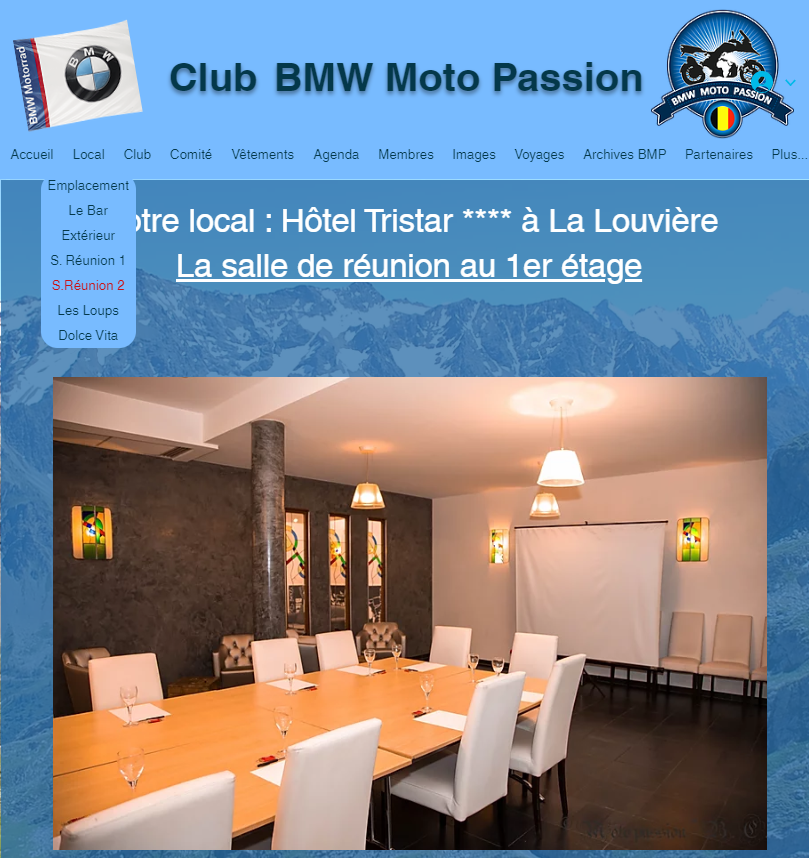 Salle de réunion 2 au premier étage
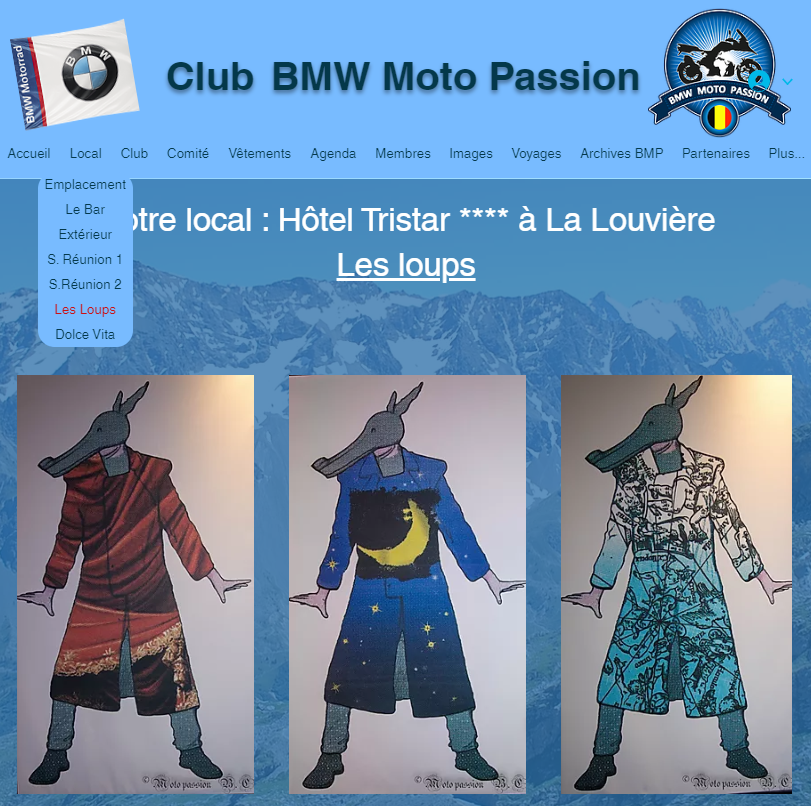 Petite déco sympa en rapport avec la ville
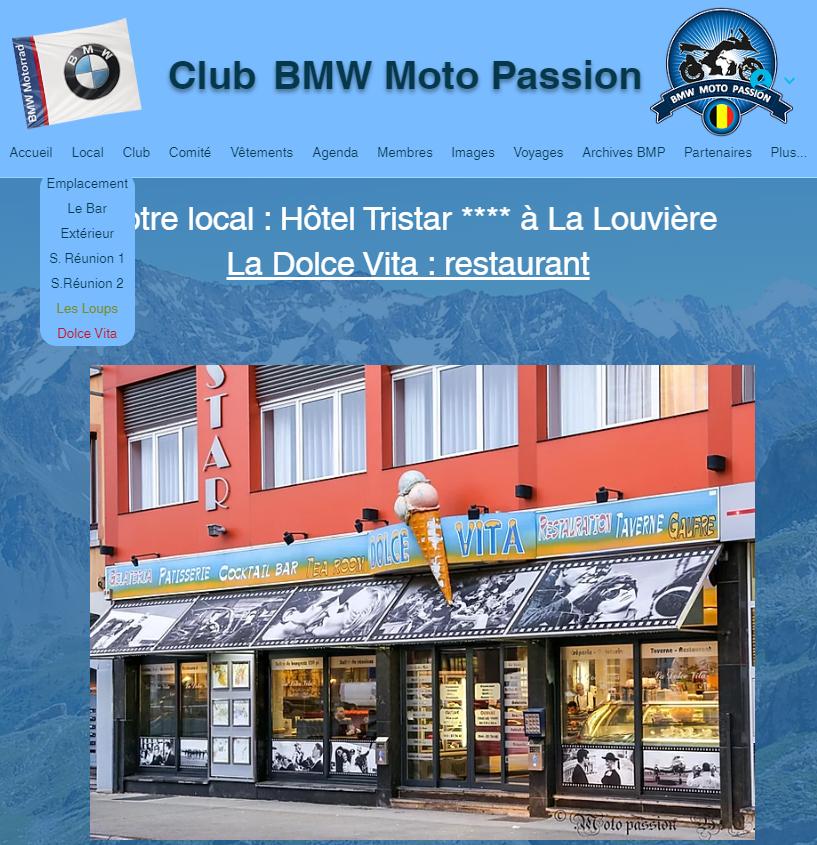 Le restaurant voisin où nous pouvons prendre un repas avant ou après nos réunions
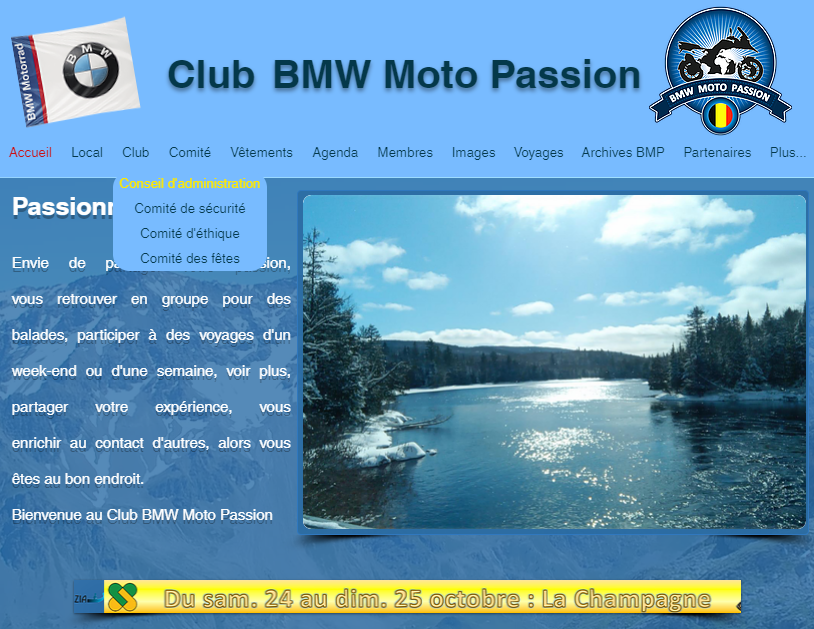 Onglet sous lequel sont reprises les rubriques administratives du cub
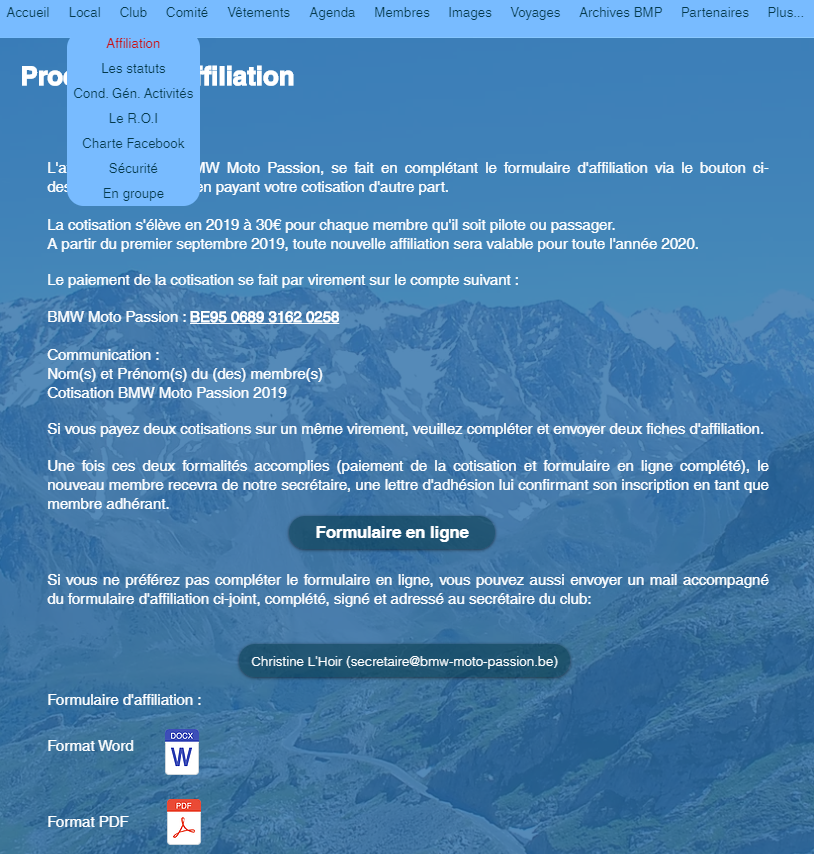 Page vous indiquant comment procéder à une affiliation en ligne
Appel du formulaire d’inscription en ligne
Contact avec la secrétaire
Boutons de téléchargement des formulaires d’inscription papier
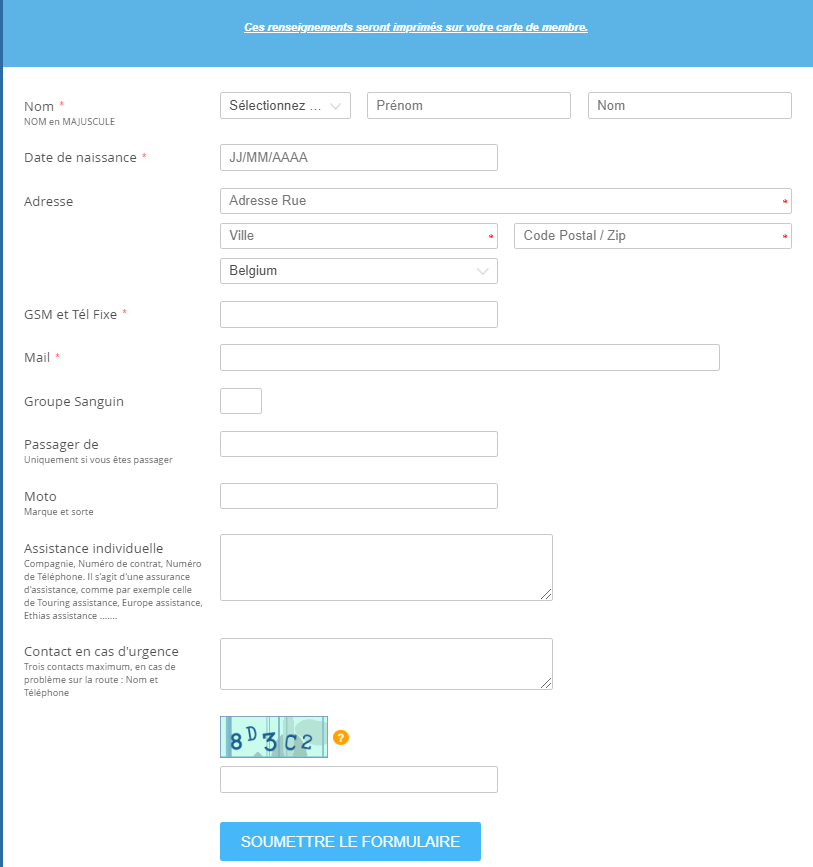 Formulaire en ligne
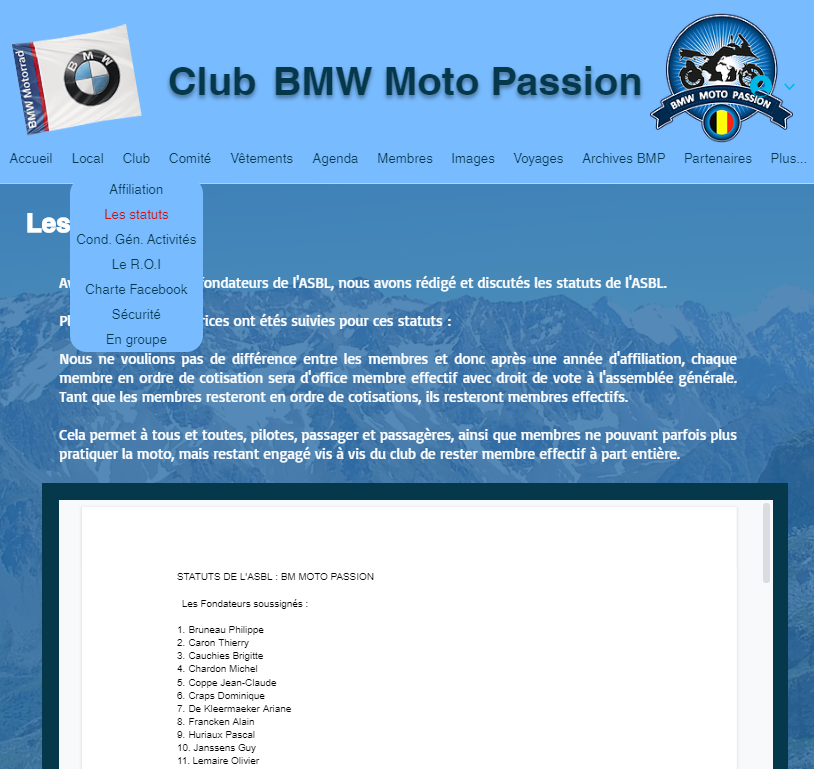 Les statuts de l’ASBL, formule juridique du club.
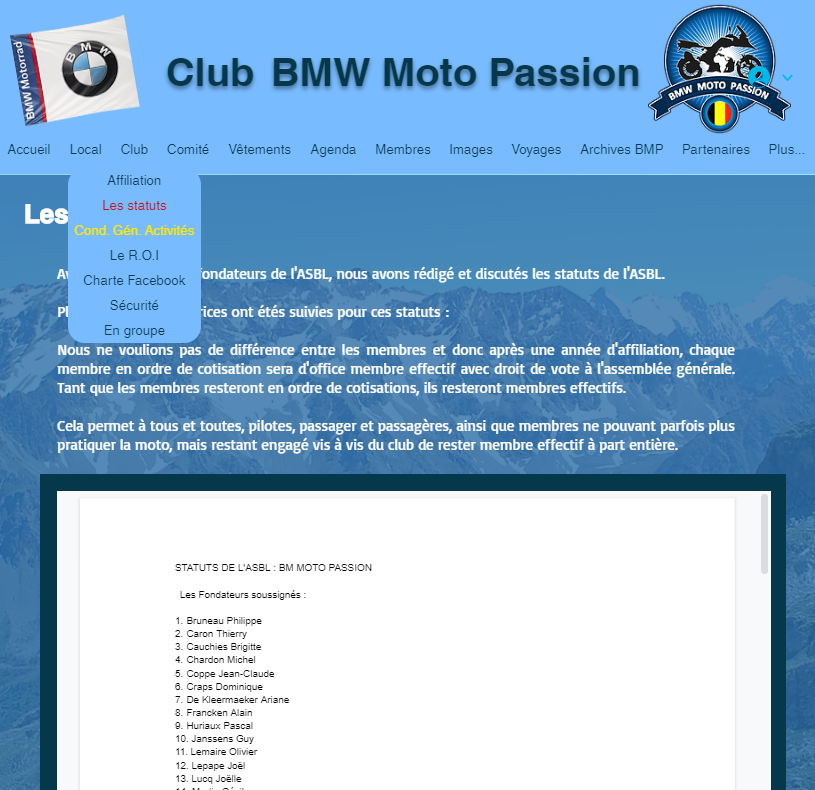 Ouvre les conditions générales des activités
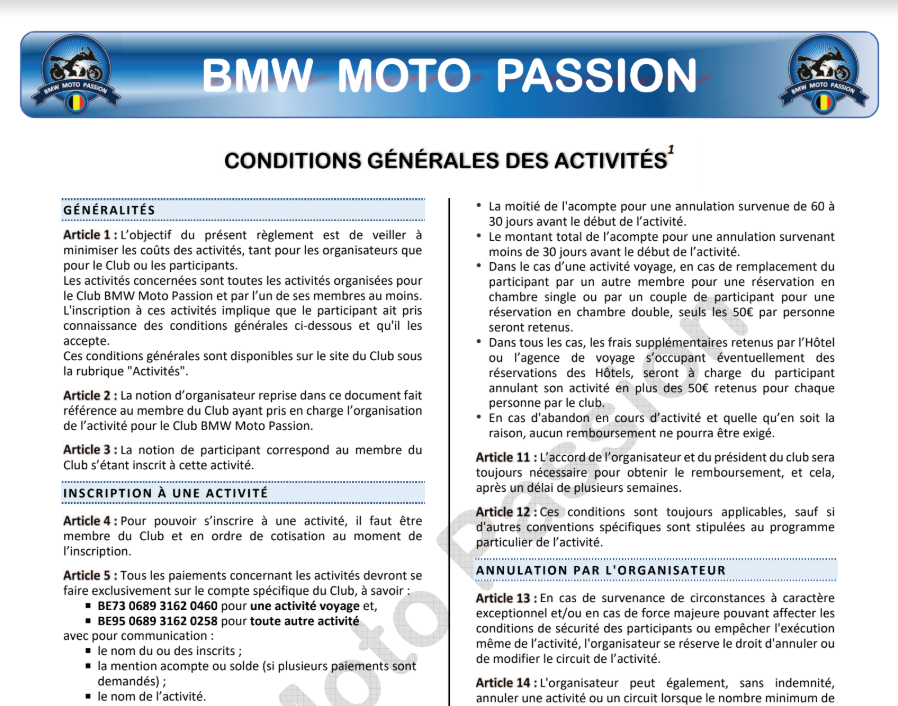 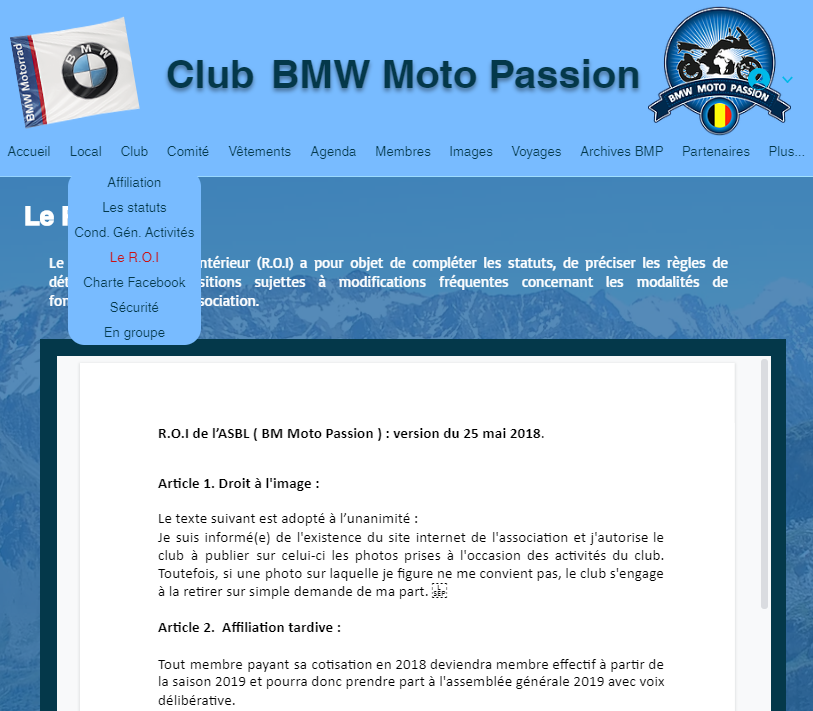 Le ROI du club. Ce dernier est sujet à modifications, donc doit être relu régulièrement.
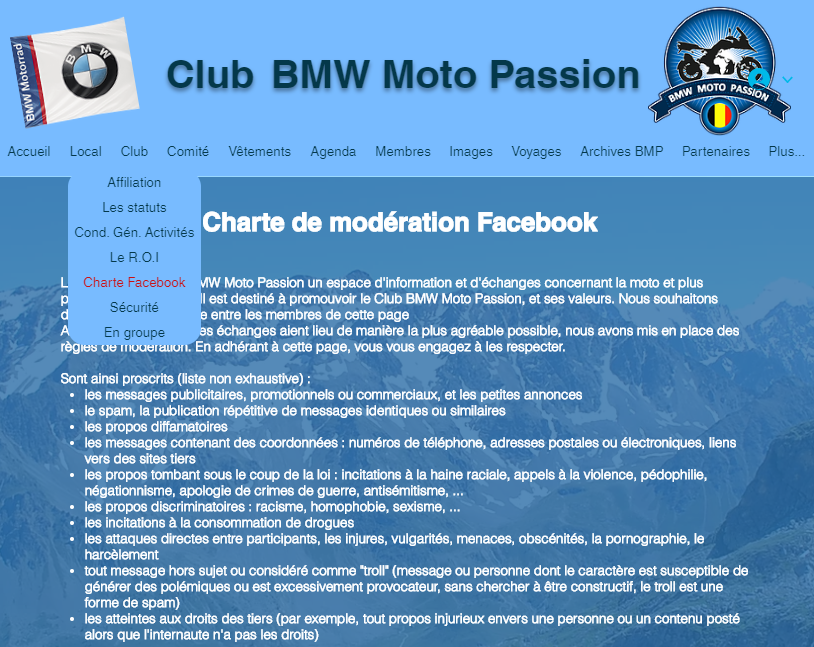 La charte de modération de la page FaceBook, Sujette à modification, à relire régulièrement
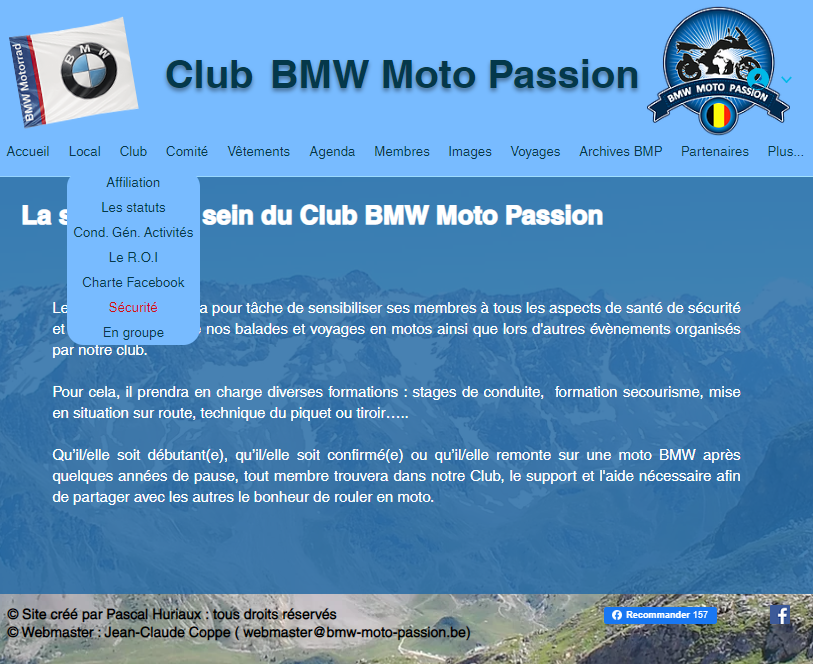 Ligne de conduite du club point de vue de la sécurité. Cette dernière étant sous la responsabilité du comité de sécurité.
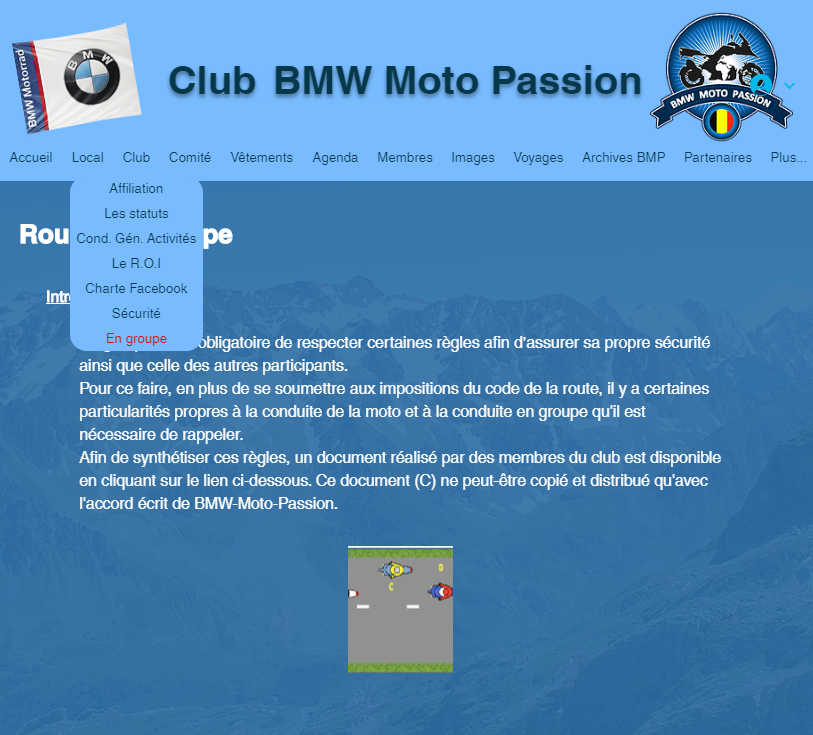 Rappel sur la façon de rouler en groupe au sein du club.
Bouton permettant de télécharger un manuel sur la façon de rouler en groupe
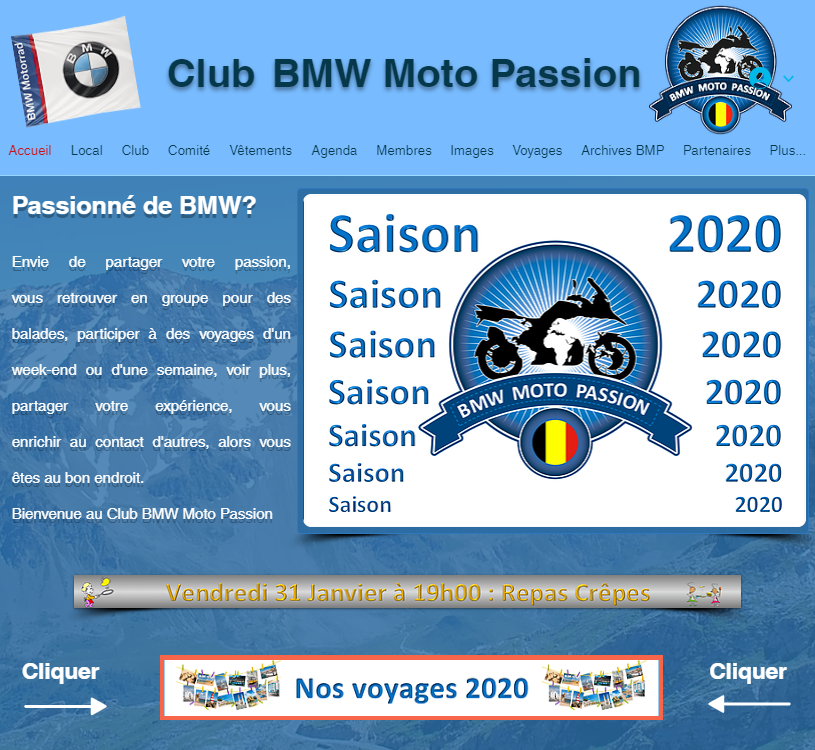 Parcourons les différents comités
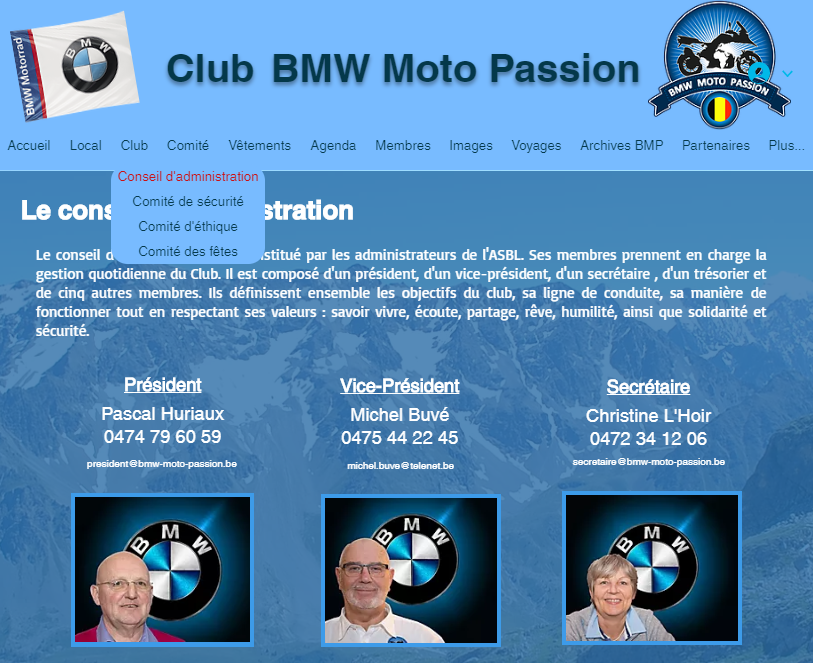 Le conseil d’administration qui assure la gestion du club et son fonctionnement. On y trouve un président, un vice-président, une secrétaire et un trésorier, ainsi que d’autres administrateurs en charge de différents postes ( fournitures, WEB, relations externes, etc.)
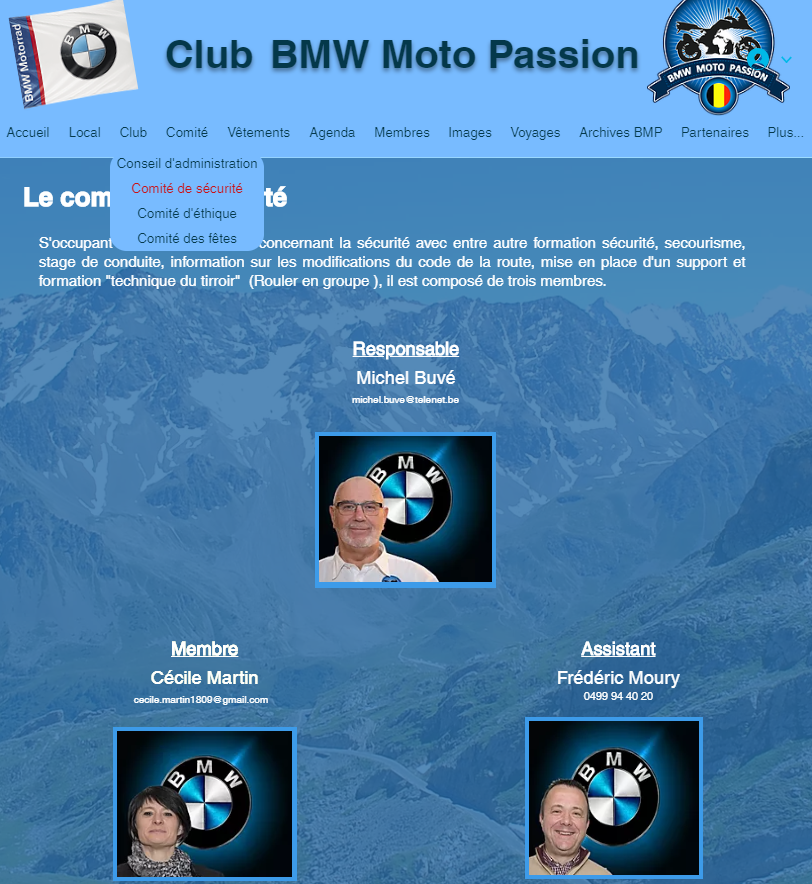 Le comité de sécurité gérant les problèmes de sécurité, de formation et stages à la conduite moto et le roulage en groupe.
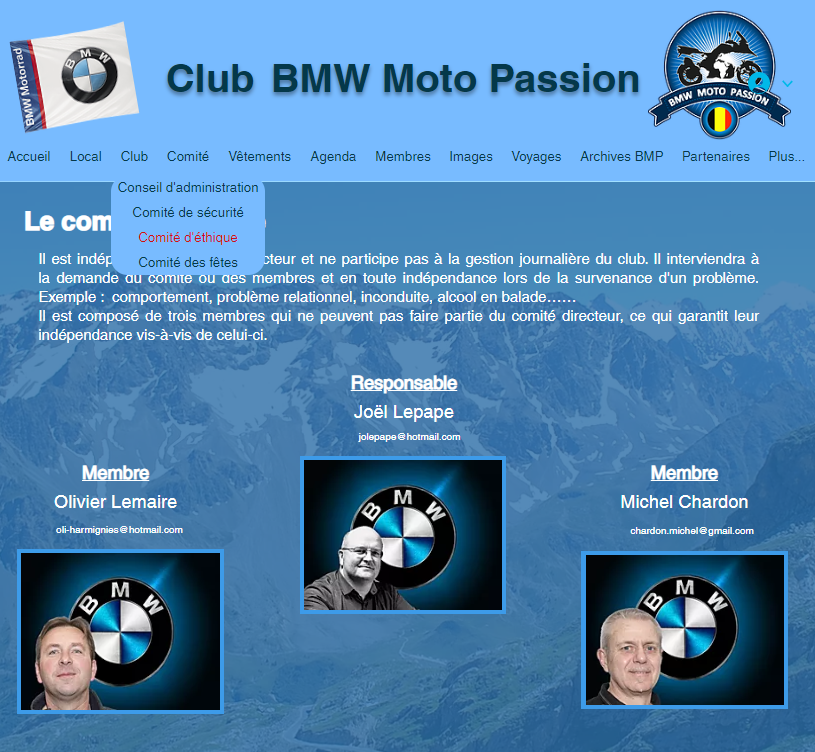 Le comité d’éthique, ne participe à la gestion du club, mais agit plutôt comme un conseil des sages en cas de problèmes relationnels, de mauvais comportement, …
Fin de la partie 1.
Veuillez lancer la partie 2
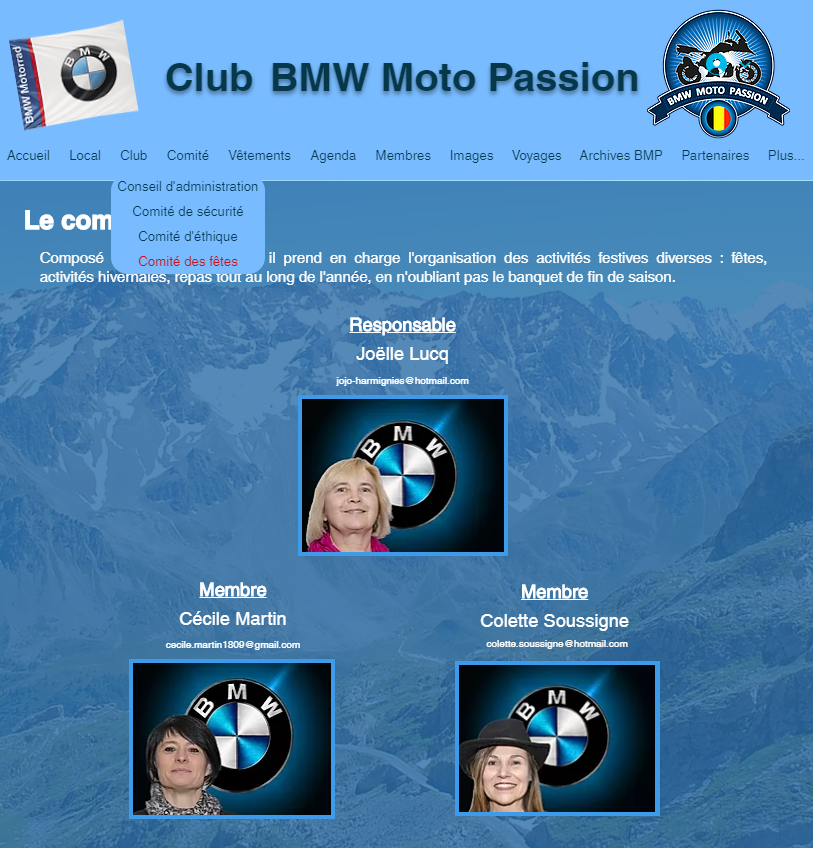 Pas de club sans activités festives, donc un trio de charme pour gérer tout cela.